Figure 4. Whole-brain analysis comparing sex effects on risky versus safe-response contrast and punishment feedback ...
Cereb Cortex, Volume 19, Issue 6, June 2009, Pages 1303–1312, https://doi.org/10.1093/cercor/bhn172
The content of this slide may be subject to copyright: please see the slide notes for details.
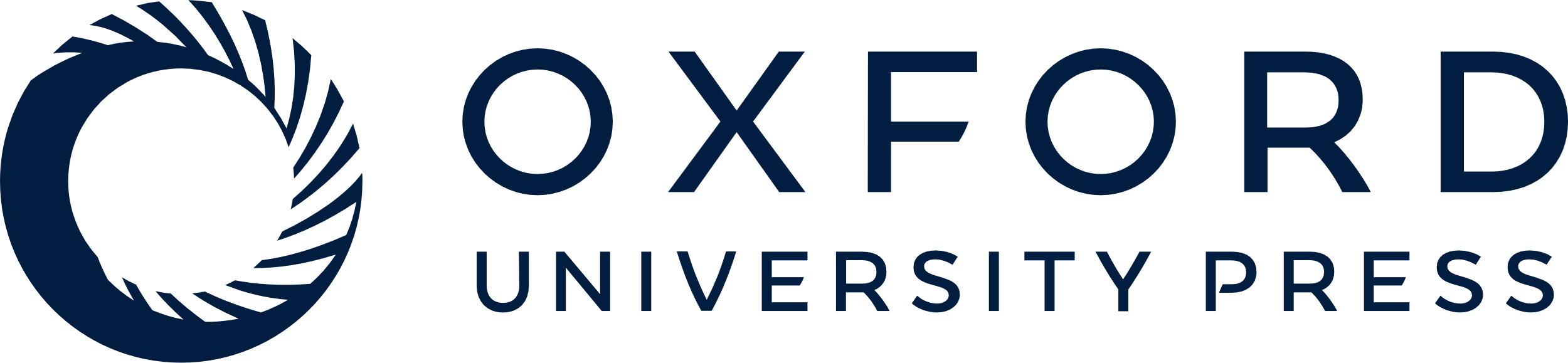 [Speaker Notes: Figure 4. Whole-brain analysis comparing sex effects on risky versus safe-response contrast and punishment feedback versus risky-response contrast at a voxel-wise intensity threshold of P < 0.001 corrected at a cluster level of 10 voxels. No significantly stronger activation was revealed for the male participants than for the female participants. L = left hemisphere; R = right hemisphere; x, y, z in Montreal Neurological Institute coordinates.


Unless provided in the caption above, the following copyright applies to the content of this slide: © 2008 The AuthorsThis is an Open Access article distributed under the terms of the Creative Commons Attribution Non-Commercial License (http://creativecommons.org/licenses/by-nc/2.0/uk/) which permits unrestricted non-commercial use, distribution, and reproduction in any medium, provided the original work is properly cited.]